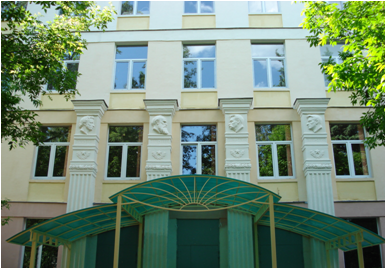 ГБОУ СОШ № 37
Научно-исследовательская деятельность школьников как один из способов развития лингвистической компетенции учащихся и их наставников
Учитель английского языка
Елена Геннадьевна Федосеева
Научное общество учащихся «Эрудит»основано в сентябре 2008 года и функционирует на основе  Положения о  НОУ
Девиз научного общества «Эрудит»
«Знаешь о незнании – ДЕЙСТВУЙ!
Ты – у истока знания!»
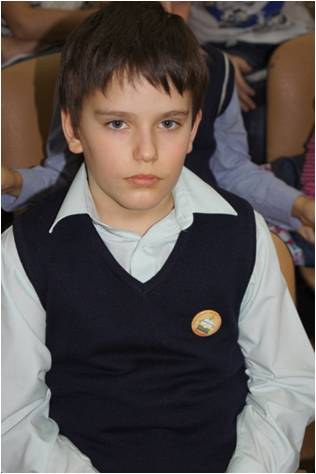 Эмблема НОУ и нагрудный знак действительного члена научного общества «Эрудит»
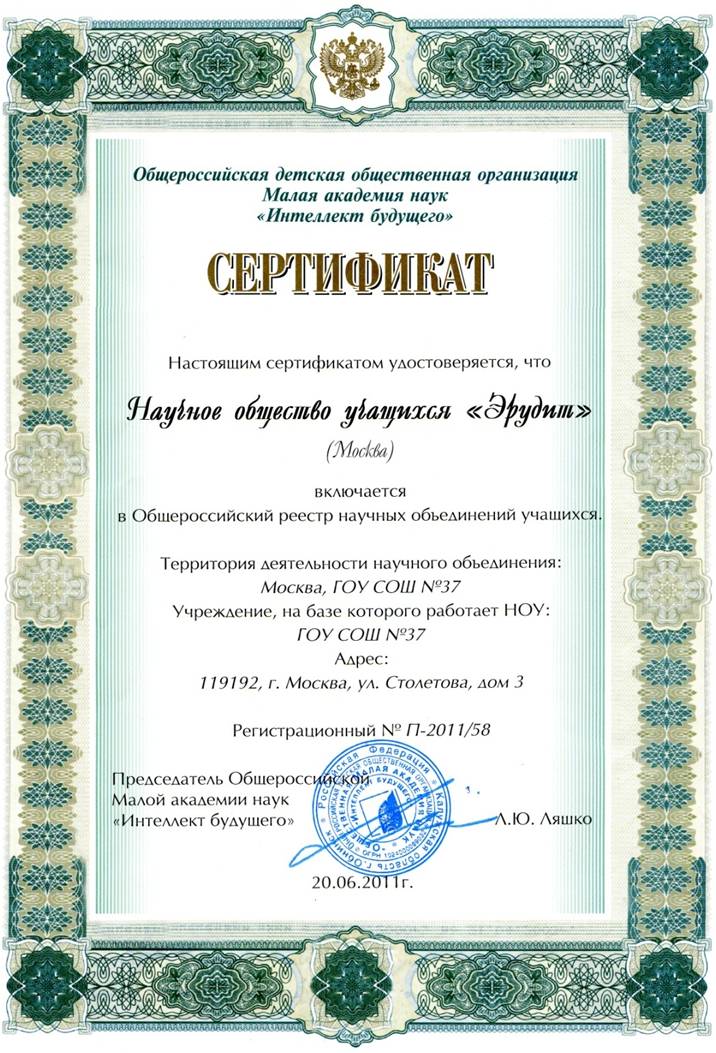 Научное общество учащихся «Эрудит»
в июне 2011 года включено в Общероссийский реестр научных объединений учащихся под № П-2011/58
Цель создания школьного НОУ:
Развитие способностей и компетентностей учащихся   посредством разработки и внедрения новых моделей и форм организации работ с учащимися  на основе расширения  сфер взаимодействия с ВУЗами, учреждениями дополнительного образования, другими образовательными, культурными и просветительскими структурами.
ЗАДАЧИ НОУ:
* Развивать индивидуальные творческие способности учащихся в процессе учебной, проектной  и исследовательской деятельности.* Знакомить с методами освоения новых знаний и научного поиска.* Содействовать повышению престижа и популяризации научных знаний.* Способствовать профессиональному самоопределению учащихся.
Структура научного общества учащихся «Эрудит»
Школьная научно-практическая конференция проектных и исследовательских работ
Является частью образовательной программы школы №37 и формой организации исследовательской деятельности учащихся. Участниками Конференции могут быть учащиеся 1-11 классов школы.

Первая Конференция проектных и исследовательских работ была проведена в 2008/2009 учебном году и с тех пор проводится в школе ежегодно, с 2009 – как Конференция НОУ «Эрудит»
Членами НОУ «Эрудит» являются учащиеся 1-11 классов, изъявившие желание участвовать в работе одной - двух секций общества
21 участник  Конференции – 2011, в том числе 2 школьника из   дружественной    Белоруссии:    Верченко  Александра и  Крукович Дмитрий стали действительными членами НОУ и удостоены звания «Эрудит»,
Цель Конференции:
интеллектуальное и творческое развитие школьников через организацию практической, исследовательской, проектной деятельности в образовательном учреждении
Задачи конференции:
вовлечение школьников в исследовательскую, изобретательскую и иную творческую деятельность;
формирование у школьников устойчивого познавательного интереса к фундаментальным и прикладным наукам;
выявление талантливых, одаренных учащихся, увлеченных научным творчеством для подготовки их к участию в конференциях и конкурсах проектных и исследовательских работ окружного, городского всероссийского и международного уровней.
ТЕМЫ научно-исследовательских работ на конференции в 2008-2009 учебном году:
* «Нью-Йорк»
* «Сан-Франциско»
* «Голливуд»
* «Дом в котором я живу»
* «Экология»
ТЕМЫ научно-исследовательских работ на конференции в 2009-2010 учебном году:
* «Сравнение английских и русских имен в составе фразеологических единиц»
* «Образ животных в английских и русских пословицах, поговорках, идиомах»
* «Использование названий цвета в идиоматических выражениях русского и французского языках»
* «Английские и русские идиомы в различных социокультурных аспектах»
ТЕМЫ научно-исследовательских работ на конференции в 2010-2011 учебном году:
* « Письма в отсутствии письменности. Предметное письмо».
* «Как появились и живут разные языки на земле».
* «Жанр порицания как элемент речевого поведения родителей и учителей в русской и английской лингвокультурах »
* «Жаргон-язык общения школьников в мировой паутине. Сравнение стилей общения русскоговорящих и англоговорящих детей на социальных сайтах».
* «Английский лингвистический компонент языка СМИ на примере рекламы».
Высокие результаты- это
рост стремления учащихся изучать и исследовать различные области науки, находить пути решения той или иной проблематики.
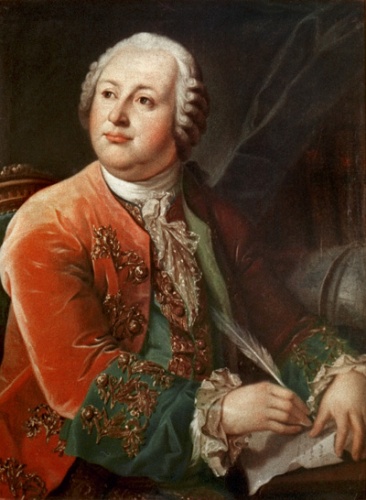 « Один опыт я ставлю выше, чем тысячу мнений, рожденных только воображением »


М. В. Ломоносов
СПАСИБО ЗА ВНИМАНИЕ!